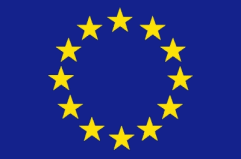 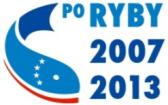 Program Operacyjny „Zrównoważony rozwój sektora rybołówstwa i nadbrzeżnych obszarów rybackich 2007-2013”

Instytucja Pośrednicząca 
 Urząd Marszałkowski Województwa Dolnośląskiego
Wydział  Obszarów Wiejskich 
Departament Obszarów Wiejskich i Zasobów Naturalnych
Urząd Marszałkowski Województwa Dolnośląskiego
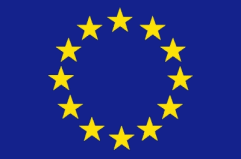 Stan wdrażania
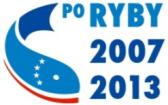 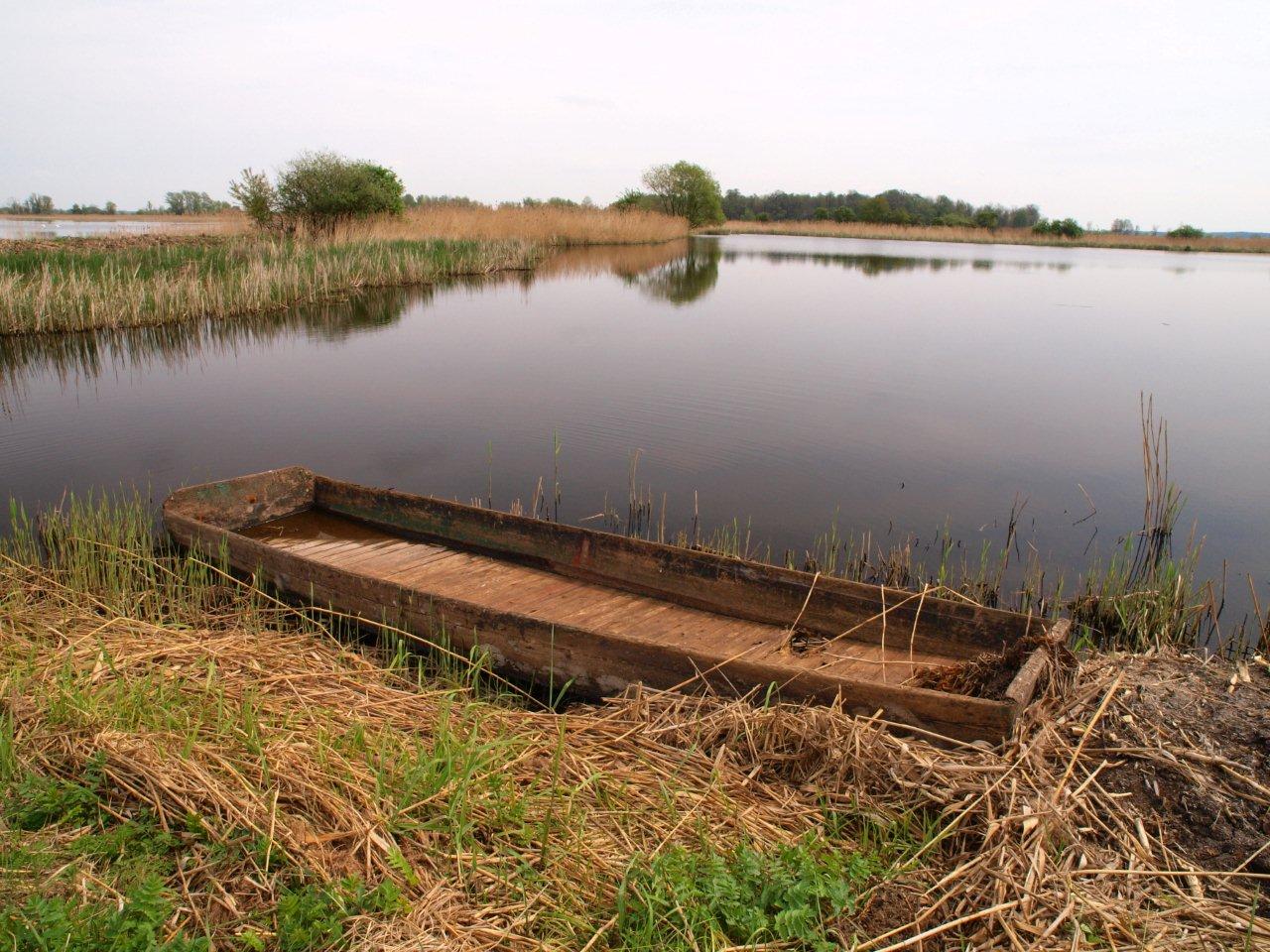 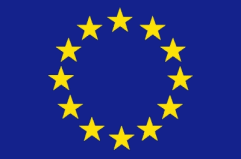 LGR w Polsce
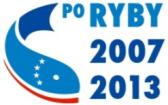 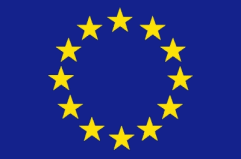 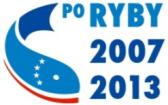 LGR w Polsce
W ramach dwóch konkursów zrealizowanych przez Ministerstwo Rolnictwa i Rozwoju Wsi wybranych zostało 48 Lokalnych Grup Rybackich, wśród których rozdysponowano kwotę 1,2 mld zł. 
	Ogólna powierzchnia obszaru LSROR wybranych grup wynosi 70,5 tys. km2 (22,56% obszaru kraju), a łączna liczba ludności objętej LSROR wynosi 3,5 mln osób (9,37% ludności kraju). 
	Średnio LGR obejmuje swoim obszarem 8 gmin i 75 tys. mieszkańców                z budżetem w kwocie 27 mln zł.
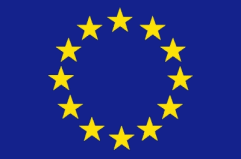 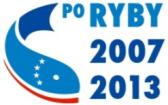 LGR na Dolnym Śląsku
Z terenu województwa dolnośląskiego zostały wybrane przez MRIRW w konkursie na wybór LGR do realizacji LSROR : 

LGR „Partnerstwo dla Doliny Baryczy” – limit finansowy 48 579 983,35   (umowa ramowa podpisana w dniu 15 grudnia 2010 r.)

LGR „Dolnośląska Kraina Karpia” – limit finansowy 19 718 290,16         (umowa ramowa podpisana w dniu 4 sierpnia 2011 r.)   

	Obszar objęty ich działaniem zajmuje powierzchnię 3 537, 03 km ². Obie grupy dysponują budżetem o łącznej kwocie 68 298 273, 51 zł, która przeznaczona jest na realizację LSROR.
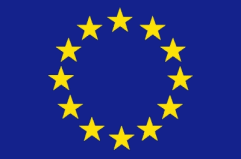 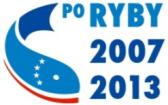 Limity finansowe na lata 2012-2015
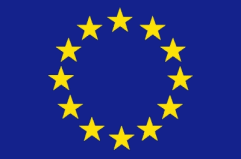 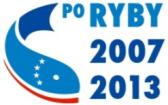 Limity finansowe na lata 2012 - 2015
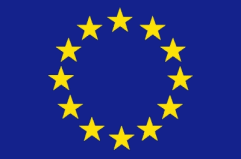 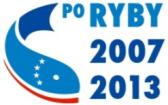 LGR Dolnośląska Kraina Karpia - nabory wniosków
Stan na 30.11.2012 r.
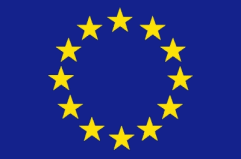 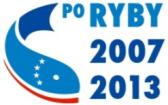 LGR Dolnośląska Kraina Karpia - ocena wniosków
Stan na 30.11.2012 r.
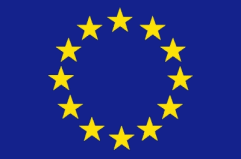 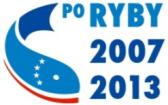 LGR Partnerstwo dla Doliny Baryczy- nabory wniosków
Stan na 30.11.2012 r.
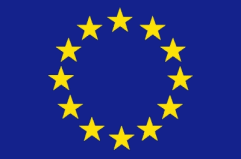 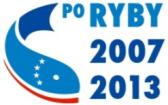 LGR Partnerstwo dla Doliny Baryczy- ocena wniosków
Stan na 30.11.2012 r.
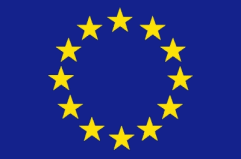 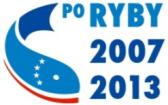 Funkcjonowanie Lokalnych Grup Rybackich
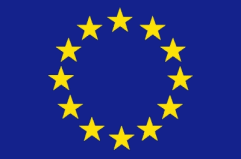 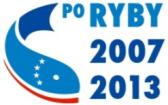 Współpraca międzyregionalna i międzynarodowa Lokalnych Grup Rybackich
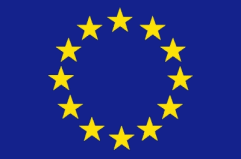 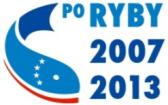 Podsumowanie
W ramach weryfikacji złożonych przez Lokalne Grupy Rybackie Wniosków                        o dofinansowanie  Samorząd Województwa Dolnośląskiego:
podpisał 33 umowy o dofinansowanie na kwotę 11 457 525,99 zł
     (4 umowy z Beneficjentami realizującymi operacje poza woj. dolnośląskim),
wypłacono Beneficjentom kwotę  11 181 736,83 zł, z czego kwota wypłaconych zaliczek wynosi 10 100 617,36 zł, 
złożono 11 Wniosków o płatność na kwotę 2 256 807,67 zł, z czego wnioski w ramach funkcjonowania LGR to kwota 926 841,15 zł,
przeprowadzono 4 kontrole u Beneficjentów na etapie Wniosku o płatność końcową.
Dziękuję za uwagę
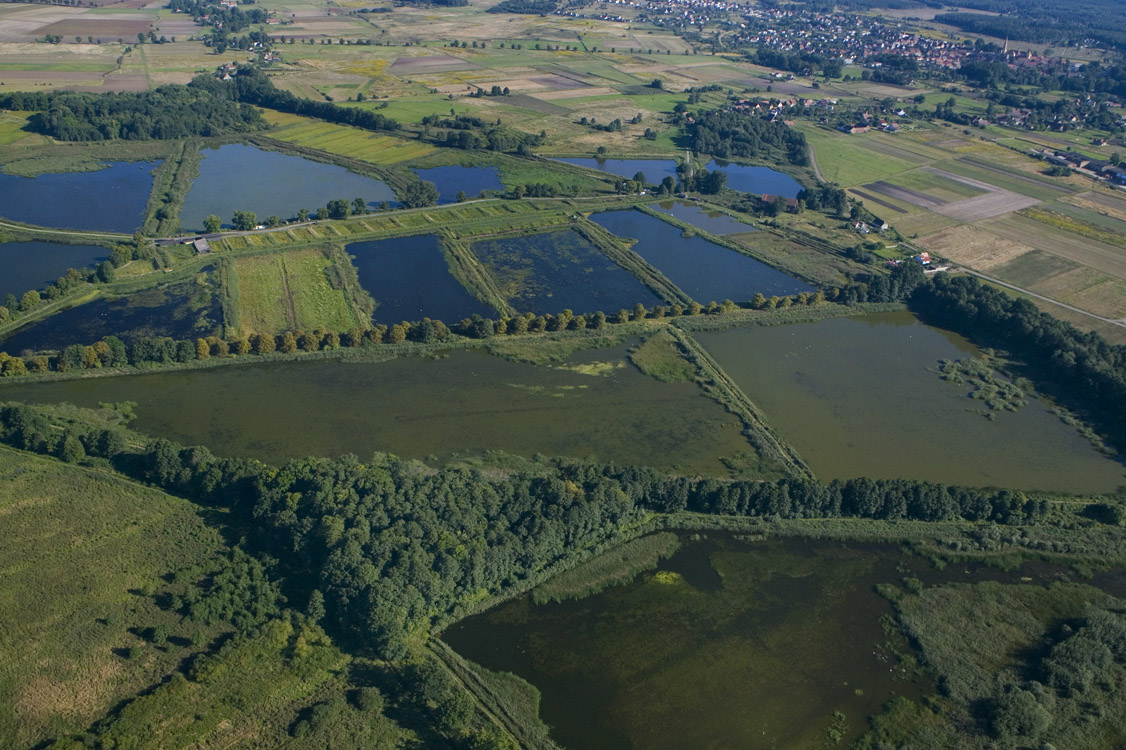